Ziyarah of Imam
Jafer-e-Sadiq (Peace be upon him)
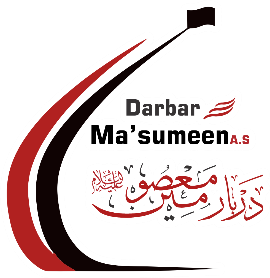 Kindly recite Sūrat al-Fātiḥah for Marhumeen of all those who have worFor any errors / comments please write to: duas.org@gmail.com
ked towards making this small work possible.
السَّلامُ عَلَیْكَ أَیُّهَا الإِمَامُ الصَّادِقُ.Alssalamu `alayka ayyuha al-imamu alssadiquPeace be upon you; O veracious leader!
السَّلامُ عَلَیْكَ أَیُّهَا الوَصِیُّ النَّاطِقُ.Alssalamu `alayka ayyuha alwasiyyu alnnatiquPeace be upon you; O speaking successor!
السَّلامُ عَلَیْكَ أَیُّهَا الوَصِیُّ النَّاطِقُAlssalamu `alayka ayyuha alfa`iqu alrratiquPeace be upon you; O excellent splitter (of knowledge)!
السَّلامُ عَلَیْكَ أَیُّهَا السَّنَامُ الأَعْظَمُ.Alssalamu `alayka ayyuha alssanamu al-a `zamuPeace be upon you; O greatest peak!
السَّلامُ عَلَیْكَ أَیُّهَا الصِّرَاطُ الأَقْوَمُ.Alssalamu `alayka ayyuha alssiratu al-aqwamuPeace be upon you; O straightest path!
السَّلامُ عَلَیْكَ یَا مِفْتَاحَ الخَیْرَاتِ.Alssalamu `alayka ya miftaha alkhayratiPeace be upon you; O key to all goodness!
السَّلَامُ عَلَیْكَ یَا مِصْبَاحَ الْظُلُمَاتِAlssalamu `alayka ya misbaha alzzulumatiPeace be upon you O he who is lantern in darkness
السَّلَامُ عَلَیْكَ یَا دَافِعَ الْمُعْضِلَاتِAlssalamu `alayka ya dafi `a almu `dilatiPeace be upon you; O he who wards off unsolvable problems!
السَّلامُ عَلَیْكَ یَا مَعْدِنَ البَرَكَاتِ.Alssalamu `alayka ya ma `dina albarakatiPeace be upon you; O essence of blessings!
السَّلامُ عَلَیْكَ یَا صَاحِبَ الحُجَجِ وَالدَّلالاتِ.Alssalamu `alayka ya sahiba alhujaji walddalalatiPeace be upon you; O owner of (irrefutable) proofs and signs!
السَّلامُ عَلَیْكَ یَا صَاحِبَ البَرَاهِینِ الوَاضِحَاتِ.Alssalamu `alayka ya sahiba albarahini alwadihatiPeace be upon you; O owner of clear-cut points of evidence!
السَّلامُ عَلَیْكَ یَا نَاصِرَ دِینِ اللَّهِ.Alssalamu `alayka ya nasira dini allahiPeace be upon you; O supporter of Allah’s religion!
السَّلامُ عَلَیْكَ یَا نَاشِرَ حُكْمِ اللَّهِ.Assalamu `alayka ya nashira hukmi allahiPeace be upon you; O promoter of Allah’s laws!
السَّلامُ عَلَیْكَ یَا فَاصِلَ الخِطَابَاتِ.Alssalamu `alayka ya fasila alkhitabatiPeace be upon you; O decider of all speeches!
السَّلامُ عَلَیْكَ یَا كَاشِفَ الكُرُبَاتِ.Alssalamu `alayka ya kashifa alkurubatiPeace be upon you; O reliever of agonies!
السَّلامُ عَلَیْكَ یَا عَمِیدَ الصَّادِقِینَ.Alssalamu `alayka ya `amida alssadiqinaPeace be upon you; O head of the veracious ones!
السَّلامُ عَلَیْكَ یَا لِسَانَ النَّاطِقِینَ.Alssalamu `alayka ya lisana alnnatiqinaPeace be upon you; O spokesman of all speakers!
السَّلامُ عَلَیْكَ یَا خَلَفَ الخَائِفِینَ.Alssalamu `alayka ya khalafa alssabiqinaPeace be upon you; O inheritor of the Foremost Ones!
السَّلامُ عَلَیْكَ یَا زَعِیمَ الصَّالِحِینَAlssalamu `alayka ya za `ima alssadiqina alssalihinaPeace be upon you; O chief of the veracious ones!
السَّلامُ عَلَیْكَ یَا سَیِّدَ المُسْلِمِینَ.Alssalamu `alayka ya sayyida almusliminaPeace be upon you; O master of Muslims!
السَّلامُ عَلَیْ. یَا كَهْفَ المُؤْمِنِینَ.Alssalamu `alayka ya Kahfa almu’mininaPeace be upon you; O haven of the believers!
السَّلامُ عَلَیْكَ یَا هَادِیَ المُضِلِّینَ.Alssalamu `alayka ya hadiya almudillinaPeace be upon you; O guide of the misleaders!
السَّلامُ عَلَیْكَ یَا سَكَنَ الطَّائِعِینَ.Alssalamu `alayka ya sakana altta`i `inPeace be upon you; O center of the obedient ones!
أَشْهَدُ یَا مَوْلایَ أَنَّكَ عَلَمُ الهُدَى،ashhadu ya mawlaya Annaka `alamu alhudaI bear witness, O my master, that you are verily the sign of true guidance,
وَالعُرْوَةُ الوُثْقَى، وَشَمْسُ الضُّحَى،wal `urwatu alwuthqa wa shamsu aldduhaAnd the firmest handle, and the sunlight of forenoon,
وَبَحْرُ النَّدَى،وَكَهْفُ الوَرَى، وَالمَثَلُ الأَعْلَى،Wa bahru alnnada wa kahfu alwara walmathalu al-a `laand the ocean of Generosity,and the haven of created beings, and the most supreme ideal.
وَصَلَّى اللَّهُ عَلَى رُوحِكَ وَبَدَنِكَ.wa Salllahu `ala ruhika wa badanika…May Allah bless your soul and body…
اﻟﺳﻼمﻋﻠﯾك ورﺣﻣﺔ ﷲ وﺑرﻛﺎﺗﮫPeace be on you, and Allah’s Blessings and bounties on you!
Tawasul
يَا أَبَا عَبْدِ ٱللَّهِya aba `abdillahiO Abu-`Abdullah!
يَا جَعْفَرُ بْنَ مُحَمَّدٍya ja`faru bna muhammadinO Ja`far the son of Muhammad!
أَيُّهَا ٱلصَّادِقُayyuha alssadiquO Veracious!
يَا بْنَ رَسُولِ ٱللَّهِyabna rasuli allahiO son of Allah’s Messenger!
يَا حُجَّةَ ٱللَّهِ عَلَىٰ خَلْقِهِya hujjata allahi `ala khalqihiO Allah’s Argument against His creatures!
يَا سَيِّدَنَا وَمَوْلاَنَاya sayyidana wa mawlanaO our master and chief!
إِنَّا تَوَجَّهْنَا وَٱسْتَشْفَعْنَاinna tawajjahana wastashfa`nawe are turning our faces toward you, seeking your intercession
وَتَوَسَّلْنَا بِكَ إِلَىٰ ٱللَّهِwa tawassalna bika ila allahiand your advocacy for us before Allah;
وَقَدَّمْنَاكَ بَيْنَ يَدَيْ حَاجَاتِنَاwa qadamnaka bayna yaday hajatinaand we are presenting you [as our intermediary] for the settlement of our needs.
يَا وَجِيهاً عِنْدَ ٱللَّهِya wajihan `inda allahiO well-esteemed with Allah,
إِشْفَعْ لَنَا عِنْدَ ٱللَّهِishfa` lana `inda allahiintercede for us before Allah.
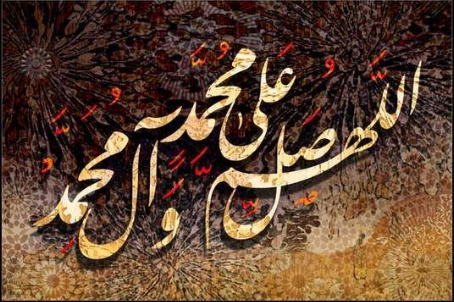